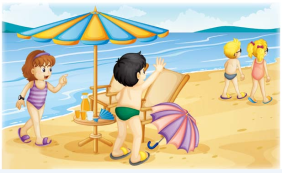 人教精通版五年级上册
Unit5 Is this your schoolbag?
WWW.PPT818.COM
>>Review
Look and say
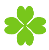 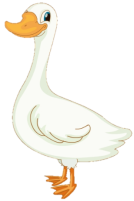 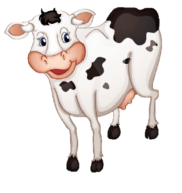 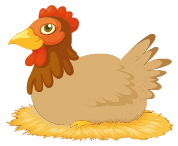 hen
cow
goose
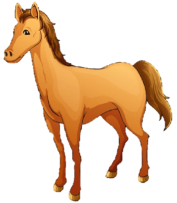 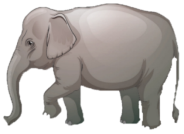 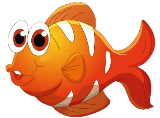 horse
fish
elephant
>>Review
Look and say
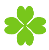 Is that your fish?
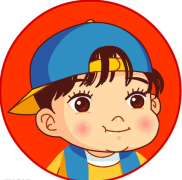 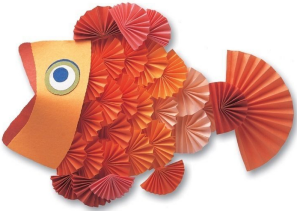 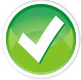 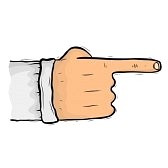 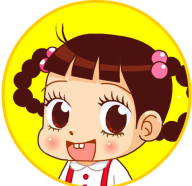 Yes, it is.
>>Review
Look and say
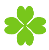 Is that your elephant?
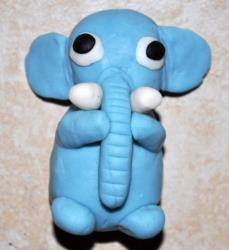 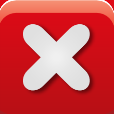 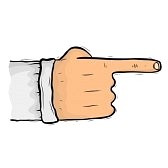 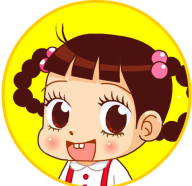 No, it isn’t.
>>Presentation
Let’s learn
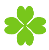 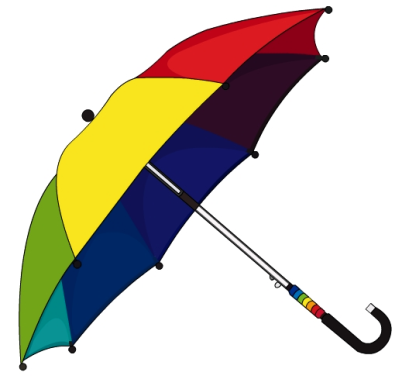 umbrella
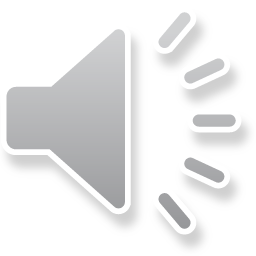 >>Presentation
Let’s learn
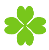 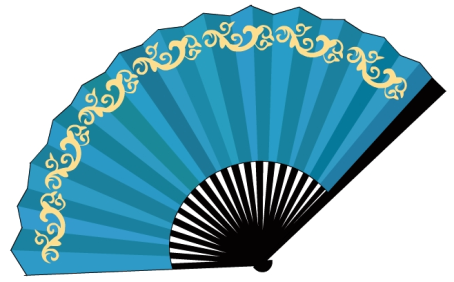 fan
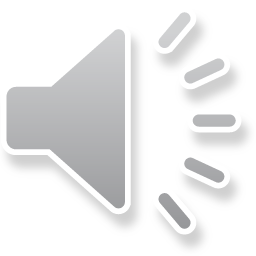 >>Presentation
Let’s learn
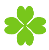 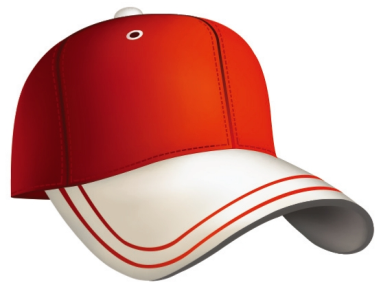 sun cap
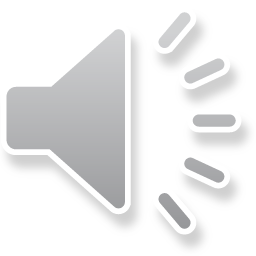 >>Presentation
Let’s learn
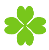 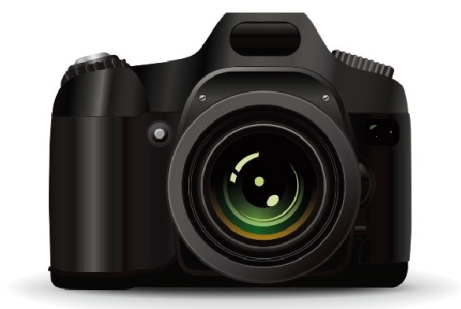 camera
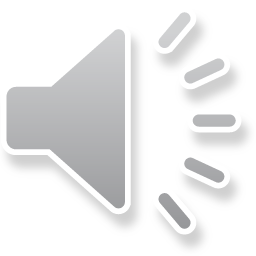 >>Practice
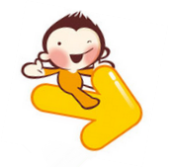 魔法手指
Game 1
umbrella         fan
sun cap           camera
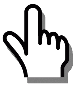 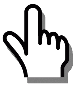 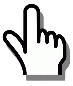 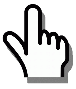 >>Practice
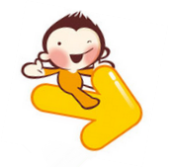 What’s missing
Game 2
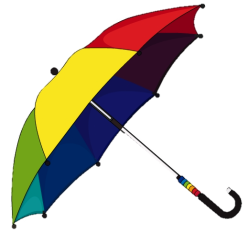 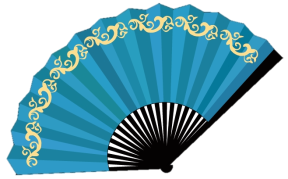 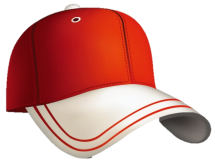 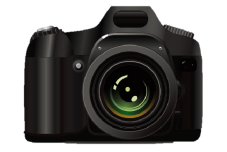 >>Presentation
Look and say
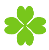 What can you see in this picture?
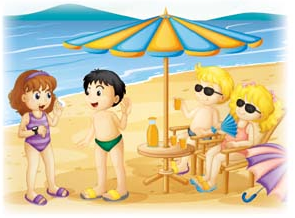 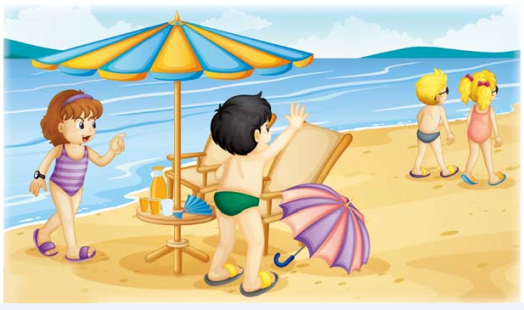 >>Presentation
Listen and answer
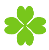 1. Whose umbrella is this?
It’s Peter’s umbrella.
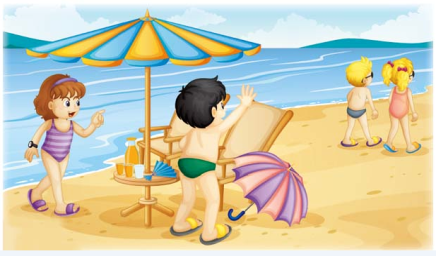 2. Whose fan is this?
It’s Kate’s fan.
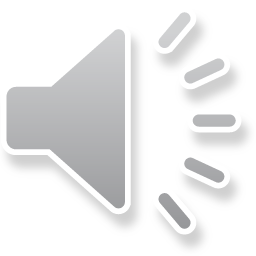 >>Presentation
Just talk
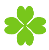 Listen and imitate
Lisa: Hi, Gao Wei. It’s six o’clock now.
Gao Wei: Oh! It’s time to go home.
       Lisa: Let’s go home, Peter and Kate!
Gao Wei: Whose umbrella is this?
       Lisa: It’s Peter’s umbrella.
Gao Wei: Whose fan is this? Is it your fan, Lisa?
       Lisa: No, it isn’t. It’s Kate’s fan.
Gao Wei: Peter and Kate, come back! Your umbrella  
                 and fan!
Peter & Kate: Thank you. Here we come!
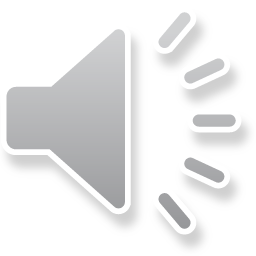 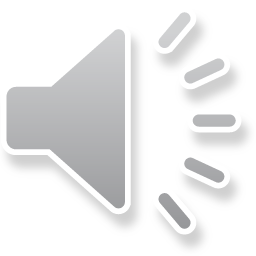 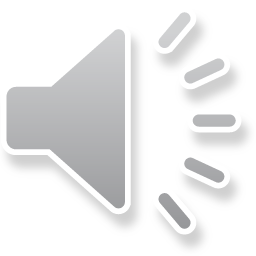 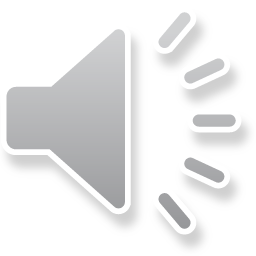 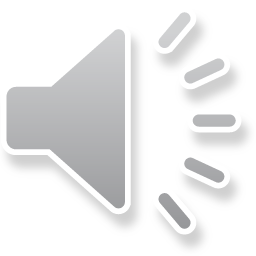 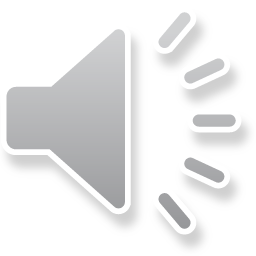 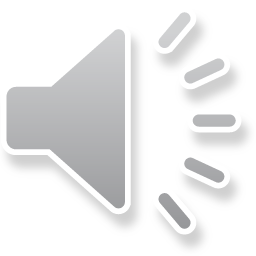 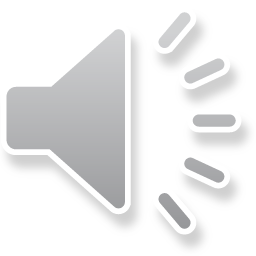 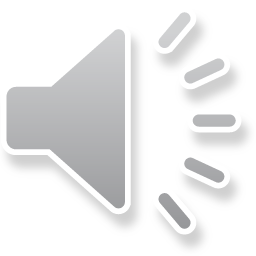 开始
Learning tip :
>>Practice
Read it by yourself for one minute .
自读对话一分钟。
一分钟倒计时
60
10
10
50
自己读对话，比一比看谁能在一分钟内读完，并且读得准确、流利！
20
20
40
30
30
>>Practice
Show time
小组合作，练习对话并表演，其他同学评价。
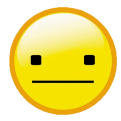 OK!
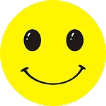 Great!
Super!
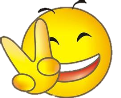 >>Practice
Pair work
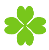 —Whose … is this?
—It’s my/your/his/her …
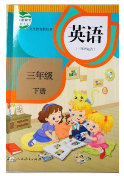 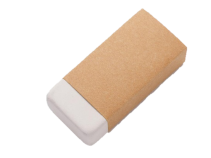 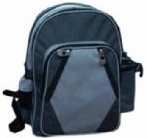 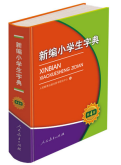 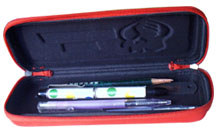 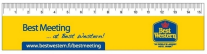 >>Practice
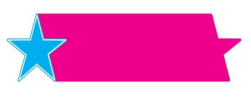 活动1
猜一猜
学生分成4人一组，然后学生甲低头蒙住眼睛不看，另外三个学生分别拿出一样物品放在课桌上。三个学生一起问学生甲：Whose … is this? 学生甲看着物品说：It’s XXX’s. 并通过询问：Is it your…, XXX? 再次确认，被问到的学生按照实际回答。
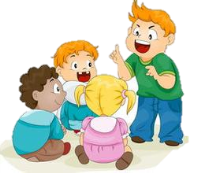 >>Practice
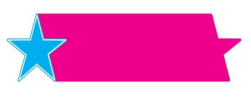 失物招领
活动2
1
Whose umbrella is this?
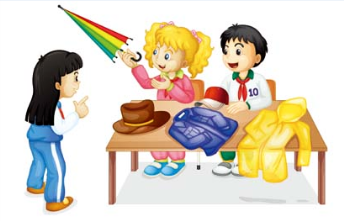 4
2
It’s Lisa’s umbrella.
No, it isn’t. It’s John’s camera.
5
3
Yes, it’s my camera.
Is this your camera?
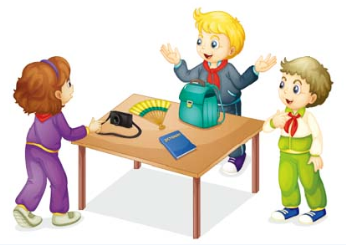 >>Summary
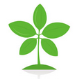 本课的重点单词：
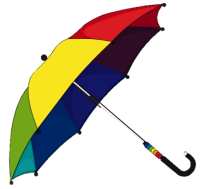 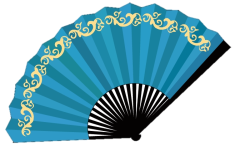 umbrella
fan
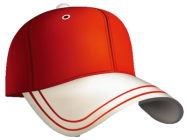 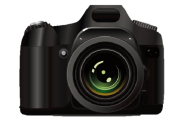 sun cap
camera
>>Summary
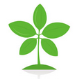 如何询问某物是谁的，并做回答呢？
—Whose umbrella is this?
—It’s Peter’s umbrella.
>>Homework
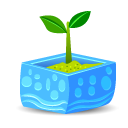 1.观看课文动画，按照正确的语音、语调朗读课文对话。2.制作本课单词卡片，并在卡片背面写出单词对应的英文。
3.预习 Lesson 31。
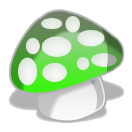